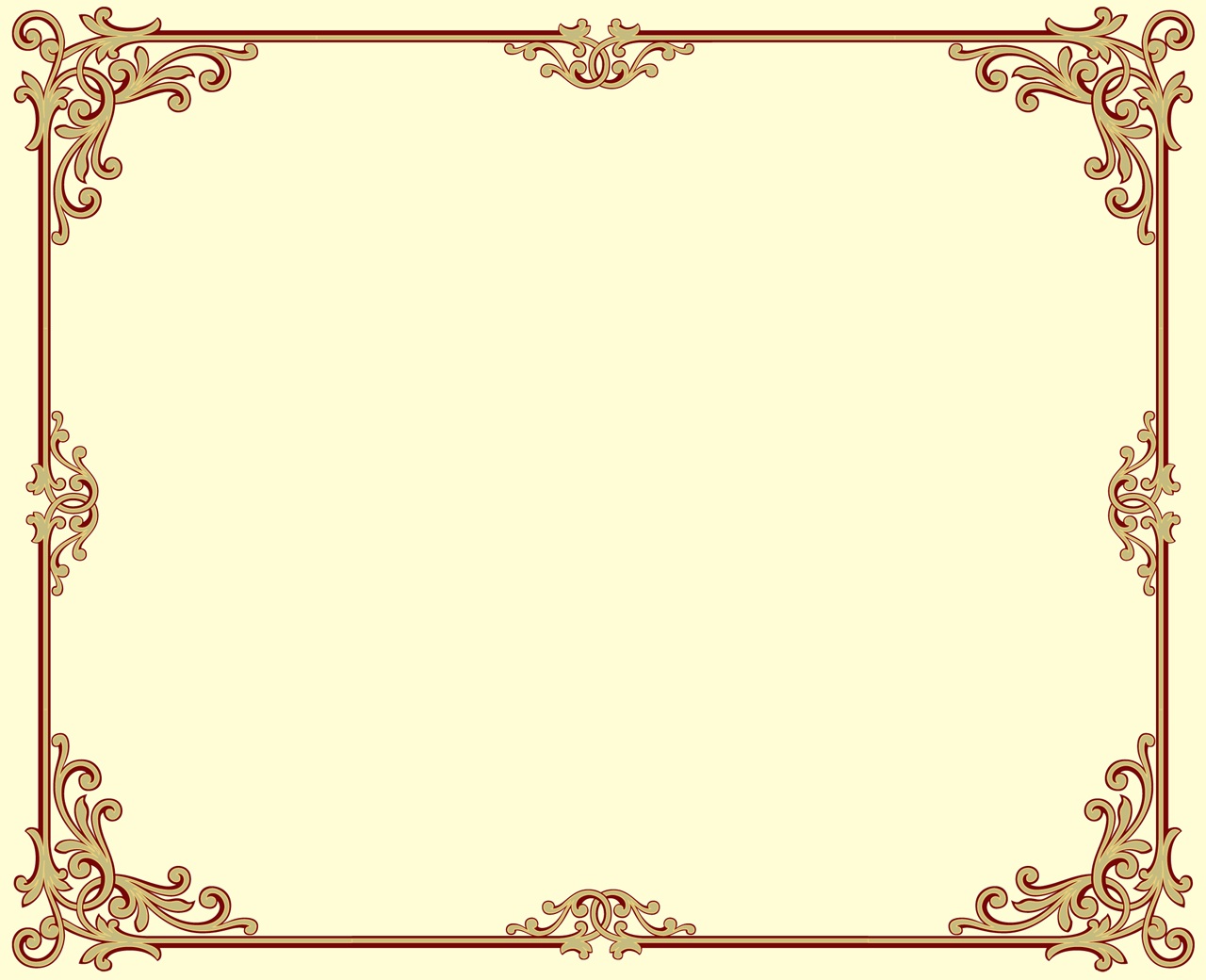 «Фестиваль «Люблю Урал-мой край родной»Рахманова Марина Юрьевна воспитательПознавательное направление: проект «Свердловск - мой город, моя история. Окружной дом офицеров» Длительность проекта – 1 месяц.
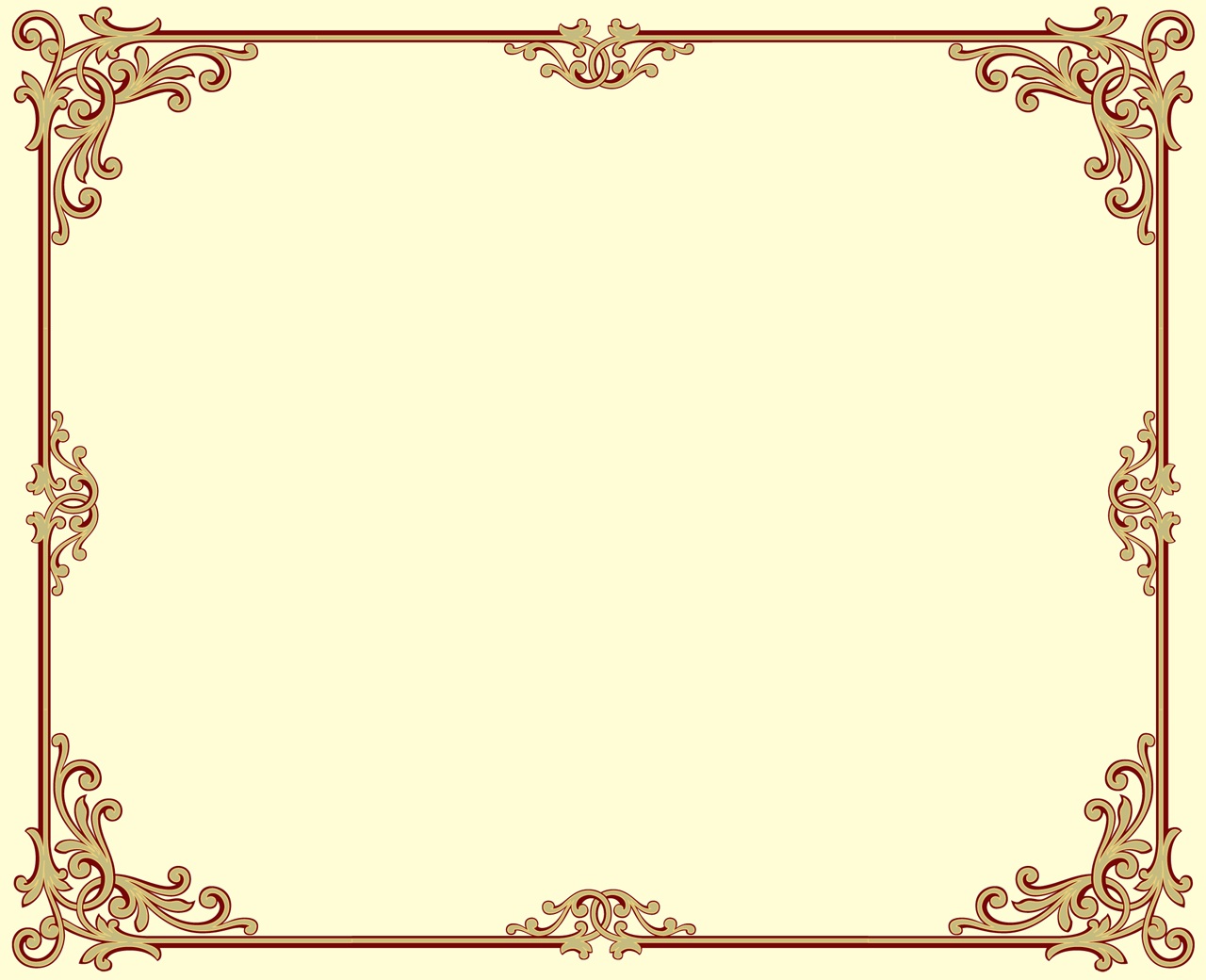 Актуальность проекта: Базовым этапом формирования у детей любви к родине следует считать накопление ими социального опыта жизни в своем городе, приобщение к миру его культуры, истории.  Любовь к отчизне начинается с любви к своей малой Родине – месту, где человек родился. Поэтому замыслом проекта является приобщение ребёнка к культуре своего города, пополнение знаний о нём, развитие потребности детей в освоении окружающего мира путём изучения культурного наследия своего края. Цель проекта: Формировать интерес к прошлому и настоящему города. Расширять представления о достопримечательностях своего города, о его исторических памятниках. Обогащать и систематизировать знания детей об истории города и его культурных ценностях.Воспитывать нравственно-патриотические качества: гуманизм, гордость, желание сохранить и приумножать богатства своего родного края и страны. Воспитывать любовь к родному городу.
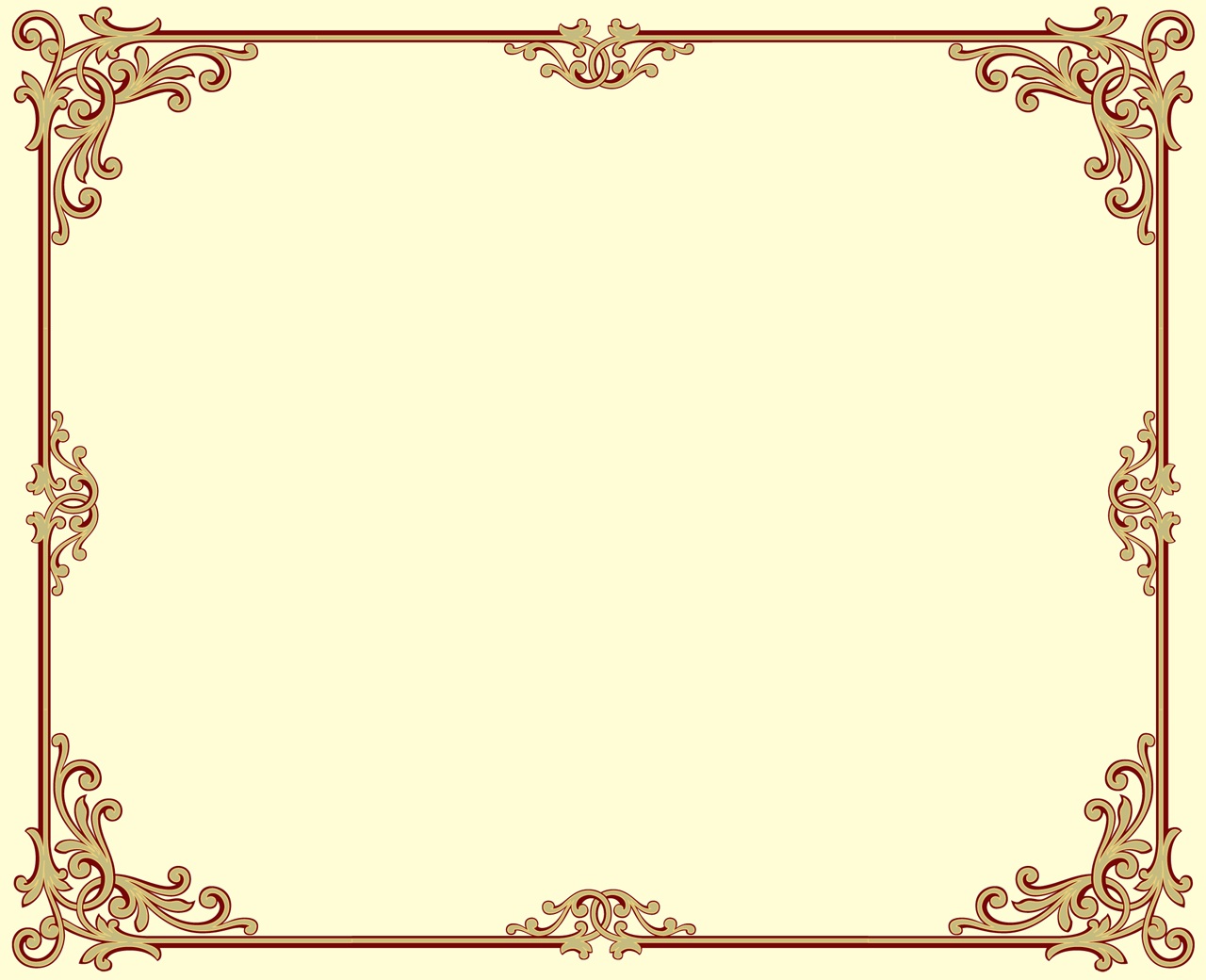 Команда  «Патриоты»  Эмблема командыДевиз: Родной я город изучаюХожу, смотрю, запоминаю,Учусь любить и уважатьИ если надо - защищать!
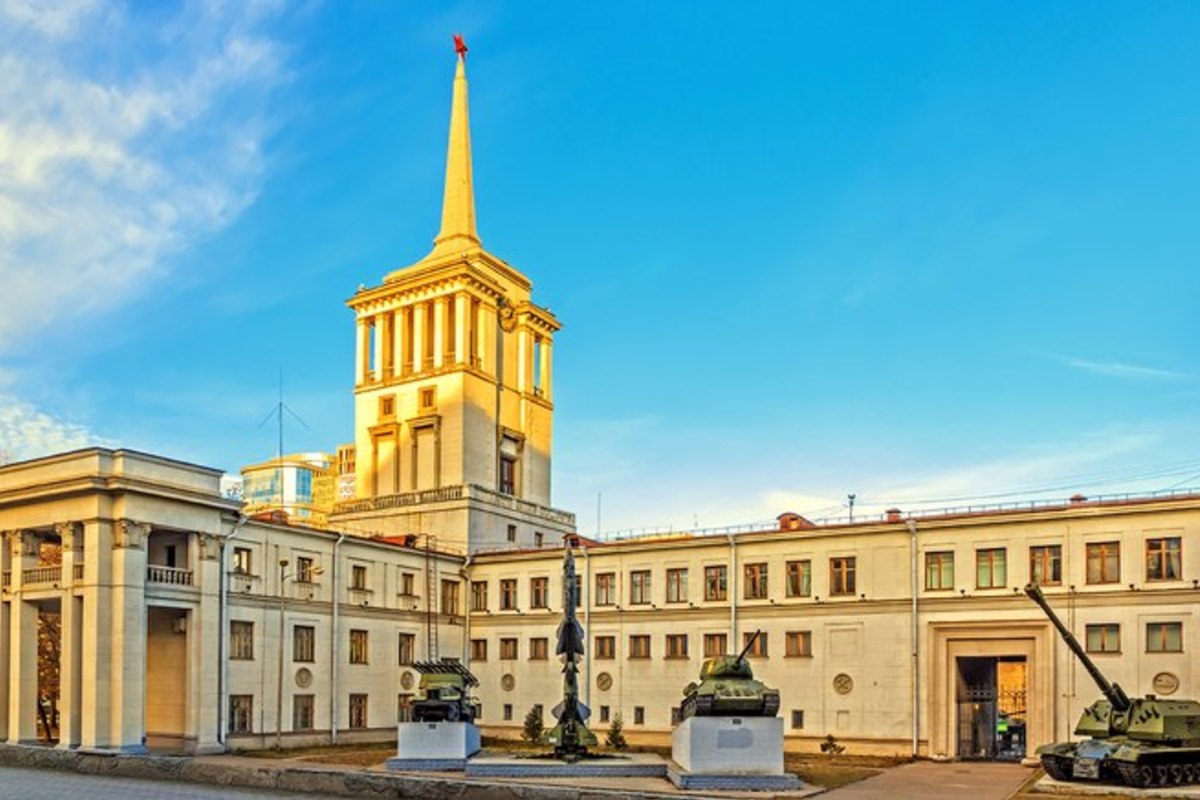 Патриоты
Основополагающий вопрос: Чем интересен и уникален Екатеринбург ?
Поисковые вопросы:  О чём рассказывают достопримечательности Екатеринбурга? Как меняется  архитектура города со временем?  Что мы знаем об исторических памятниках культуры города? Зачем нужно изучать историю родного края? Связана ли история моей страны с историей родного края?
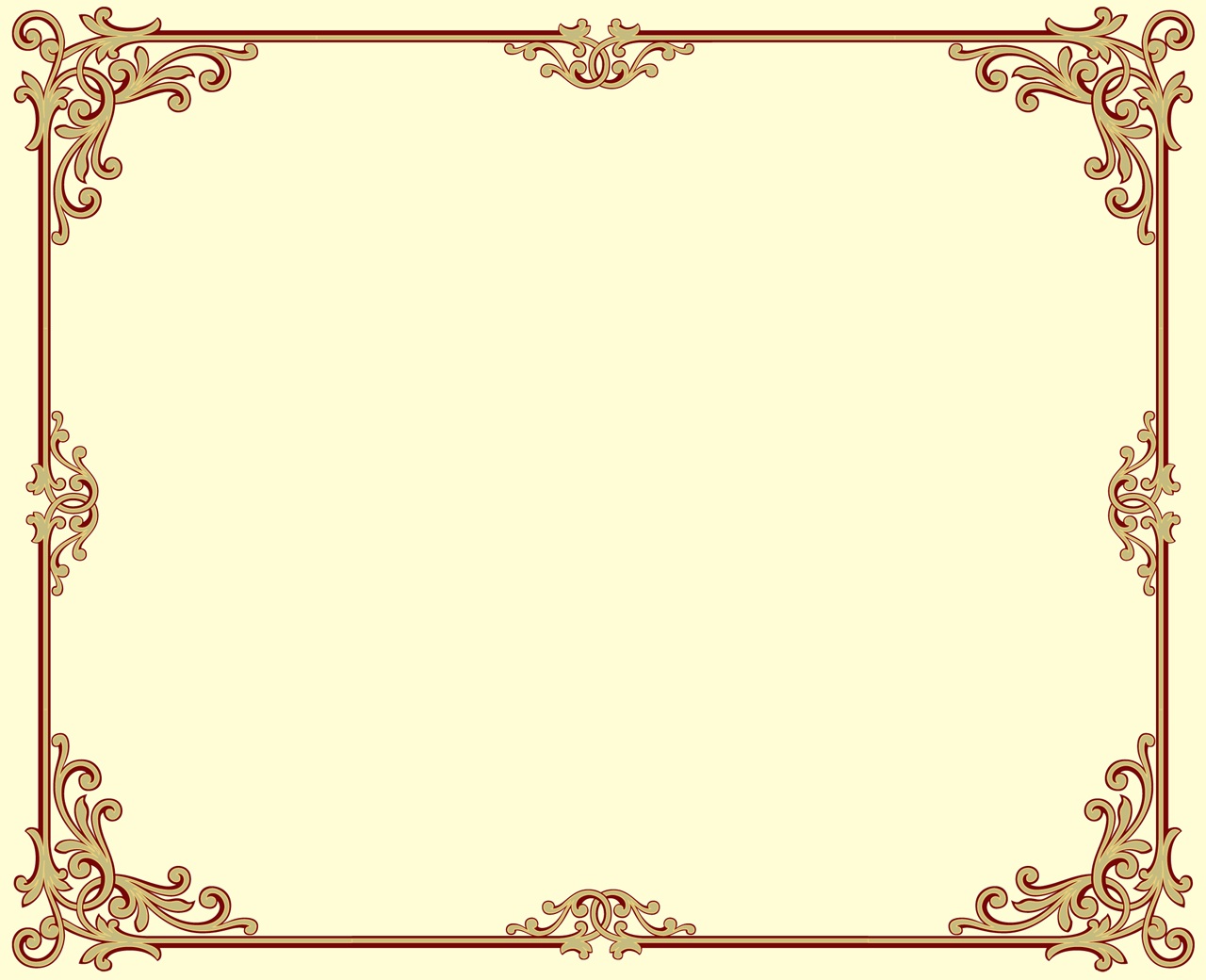 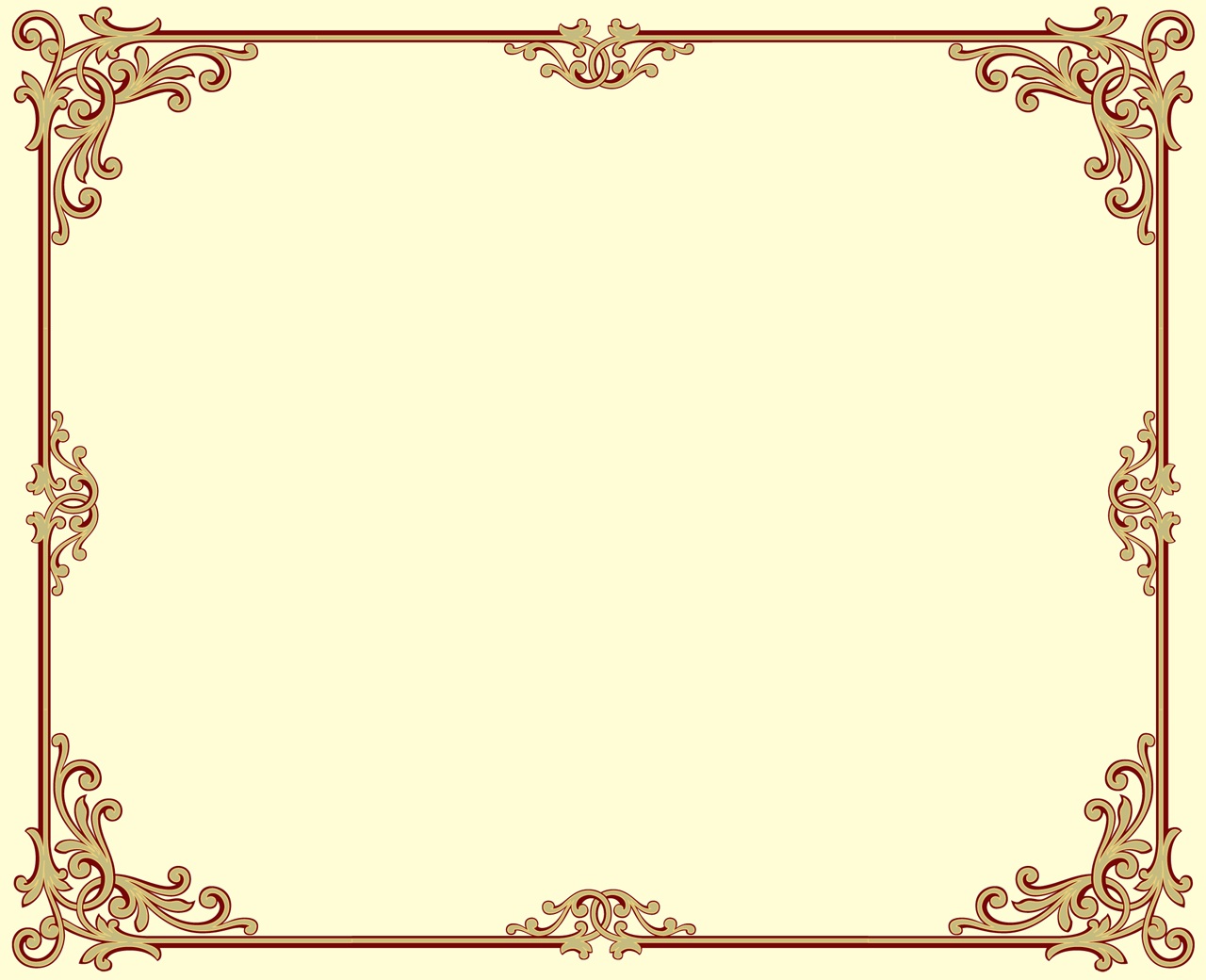 1 этап
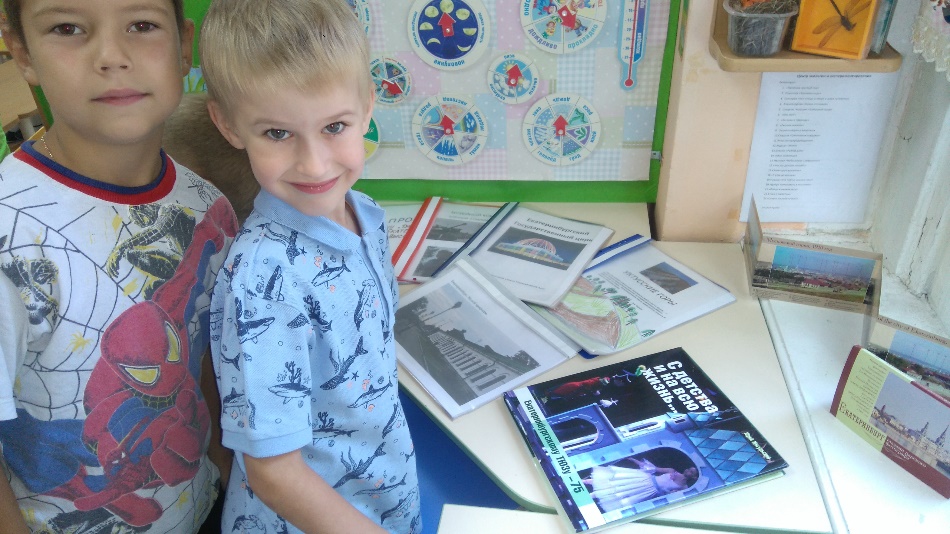 Знакомство с достопримечательностями Екатеринбурга. Вспоминаем известное, изучаем новое. Выбираем объект…
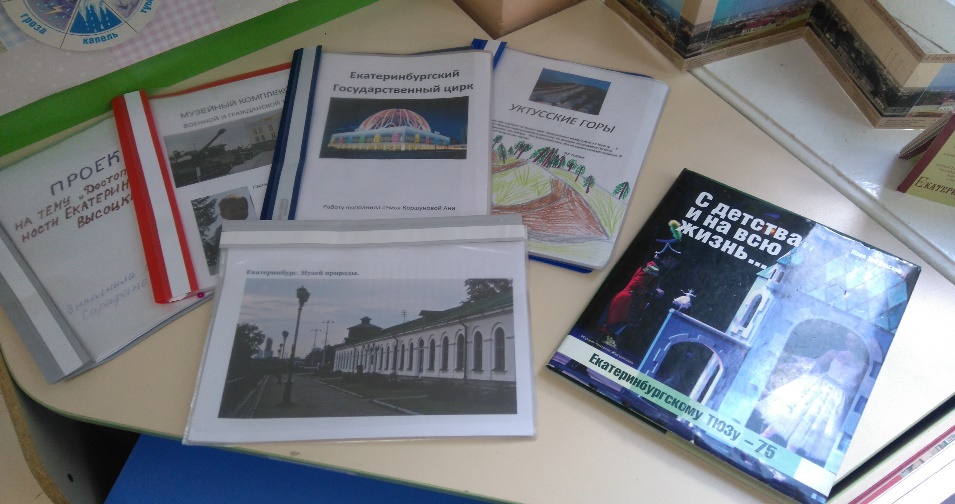 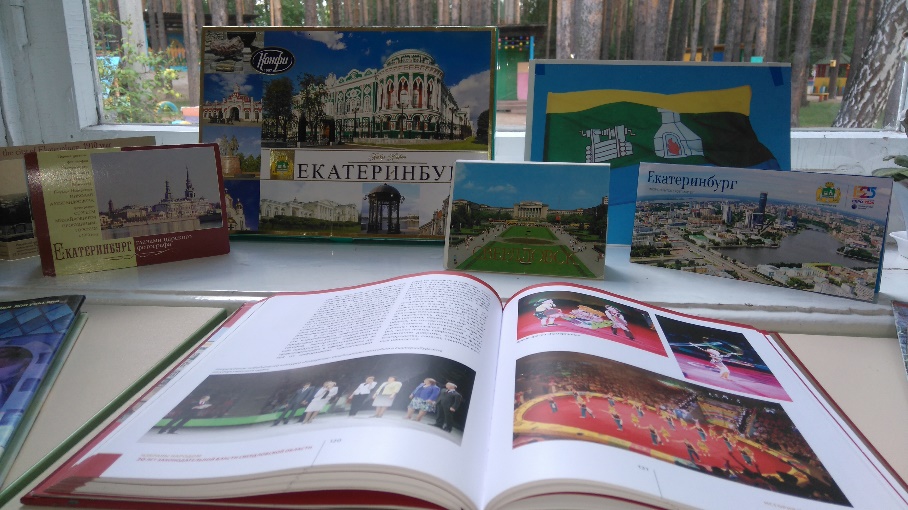 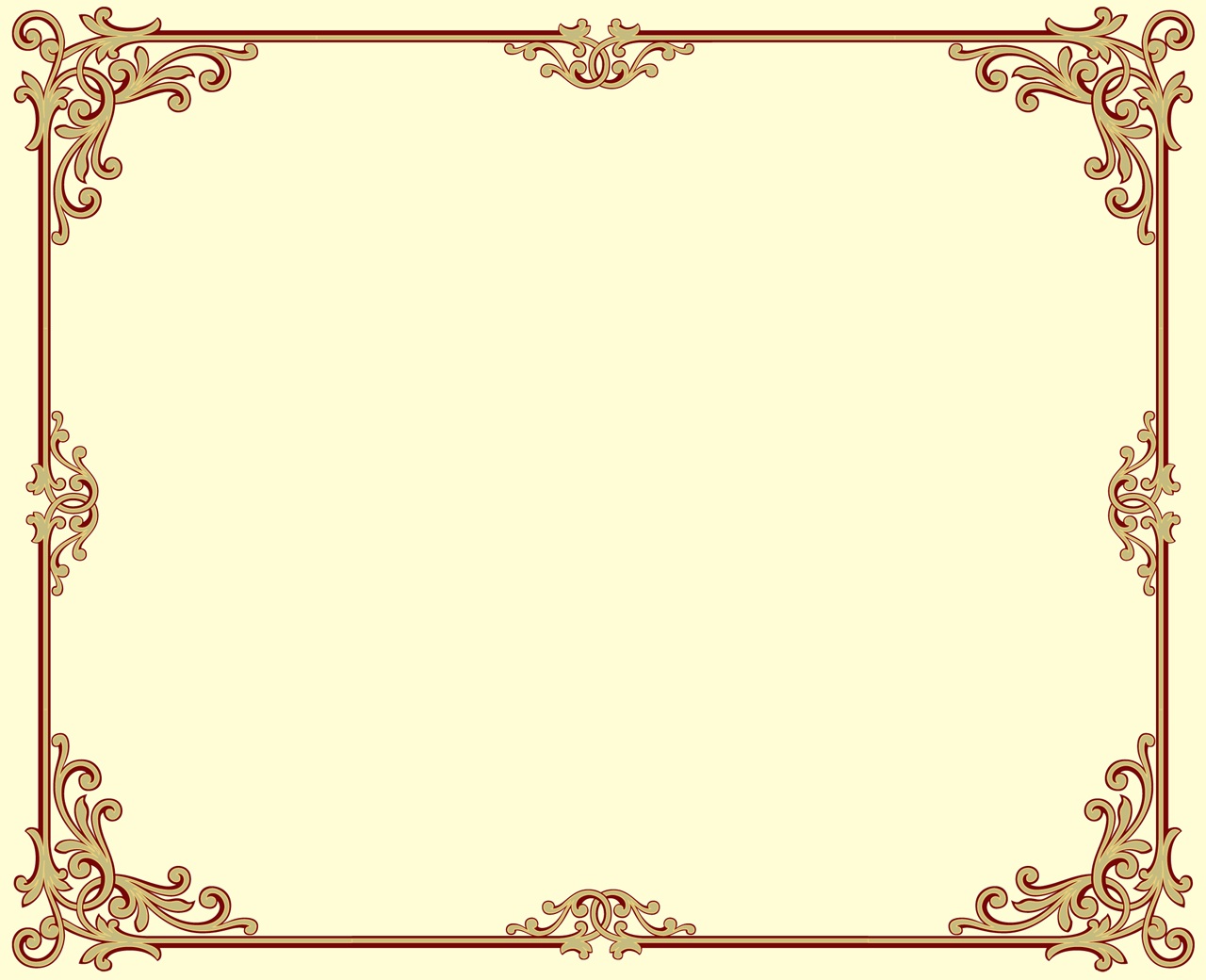 Этап 2
Знакомство с  историей 
Дома офицеров
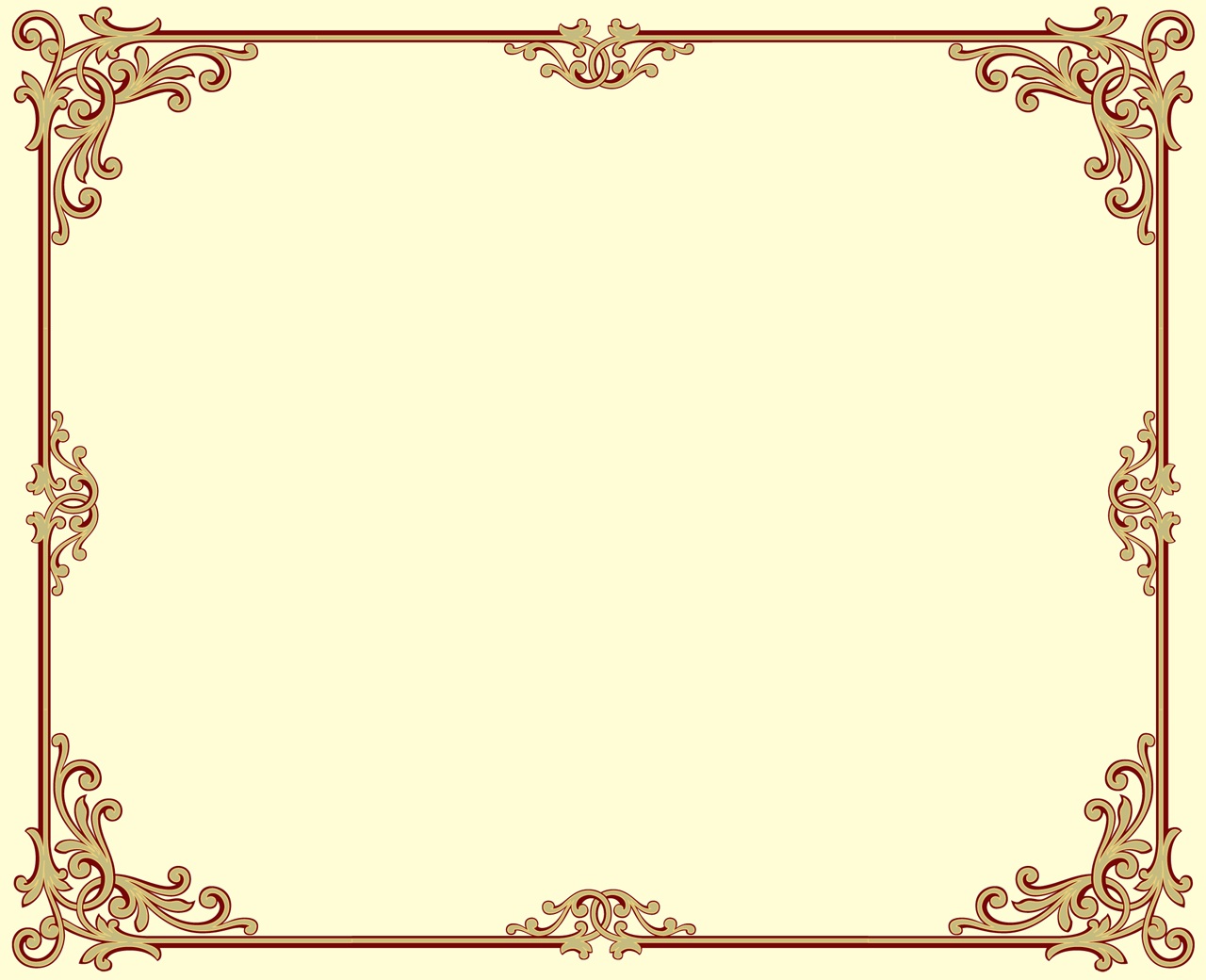 Экскурсия в Окружной Дом Офицеров
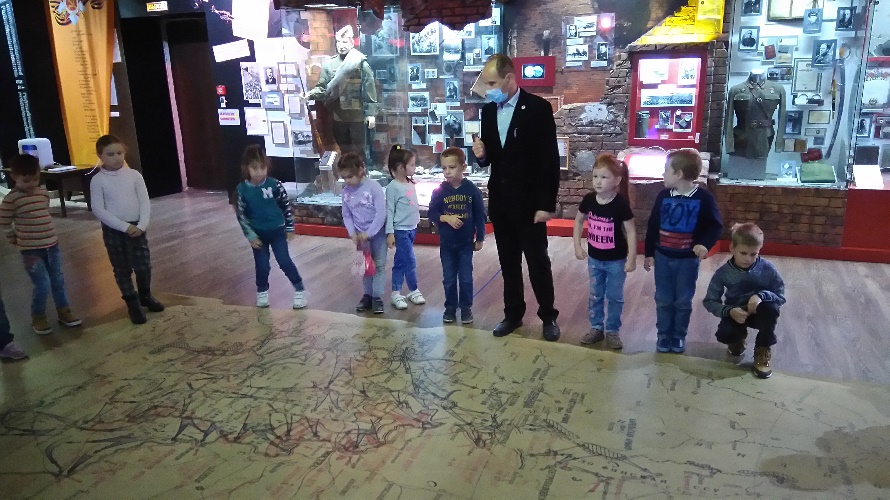 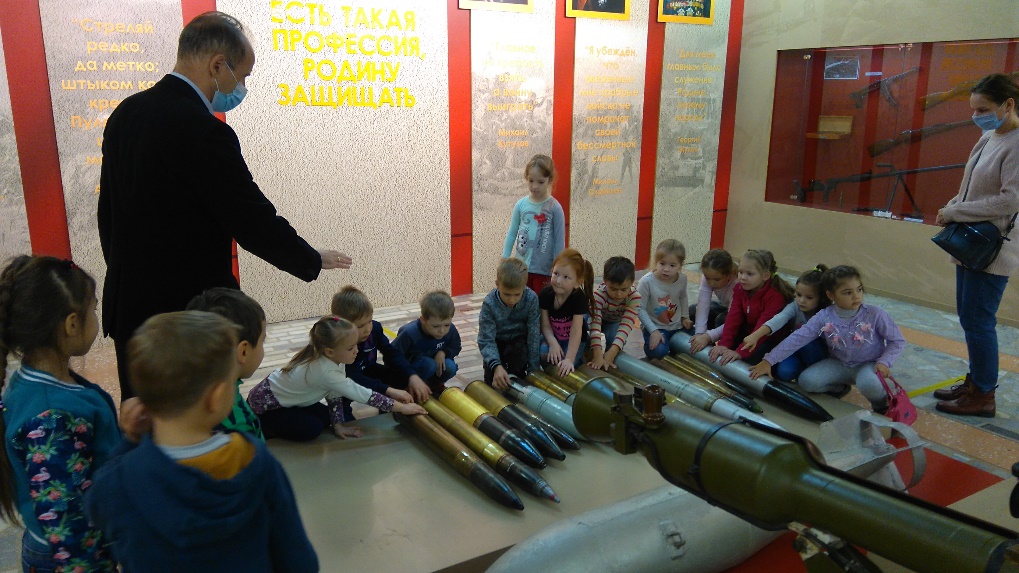 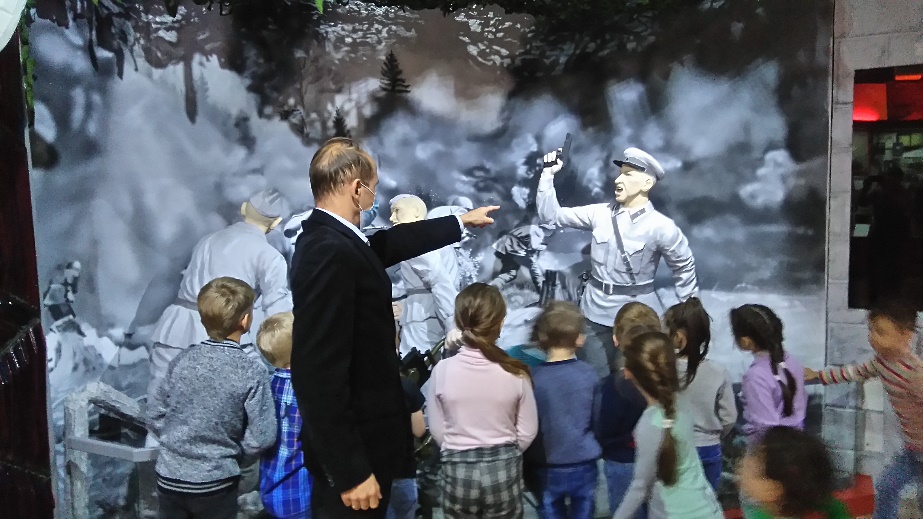 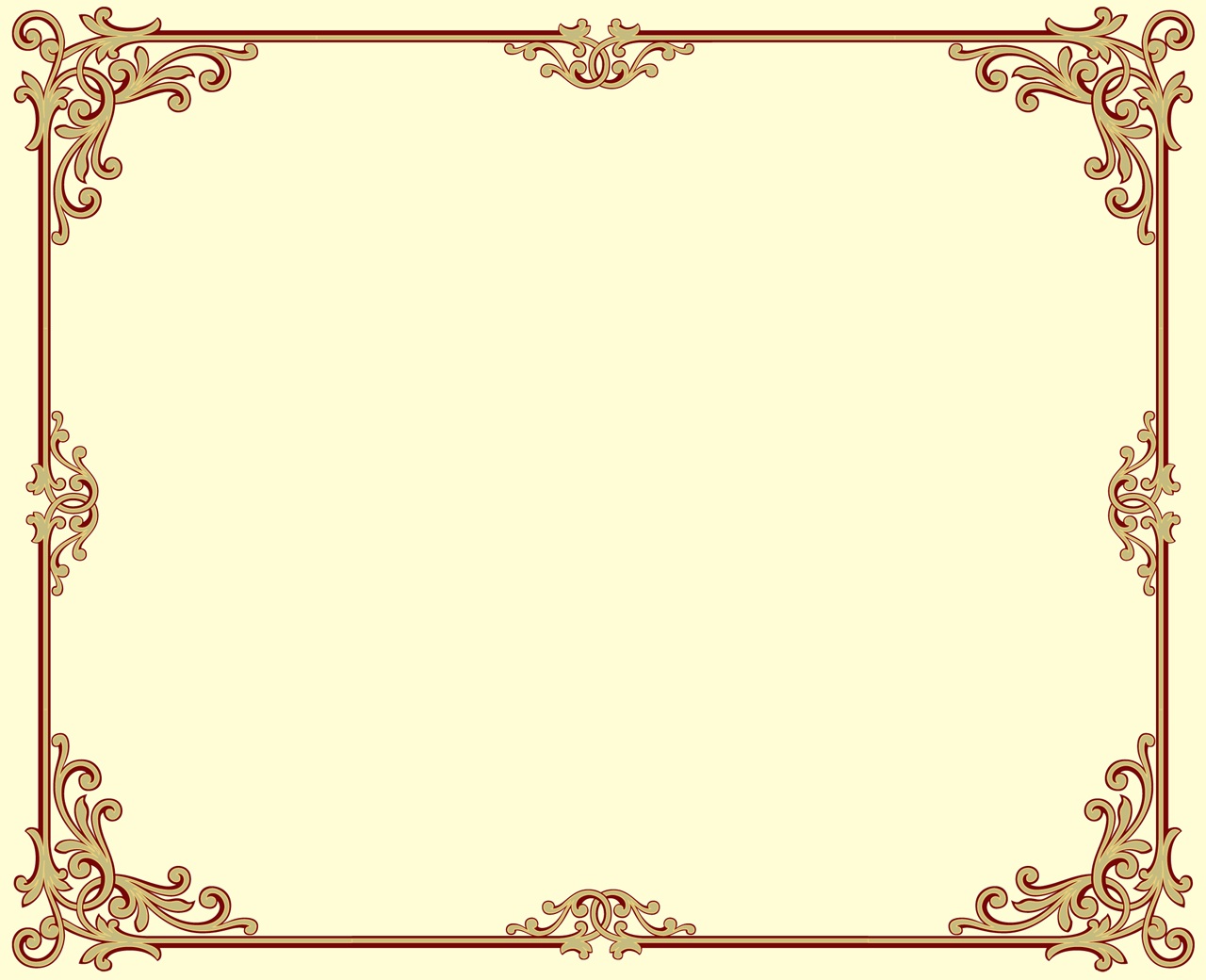 Диорама форсирования Днепра. Просмотр сражения в стереотрубу из блиндажа .
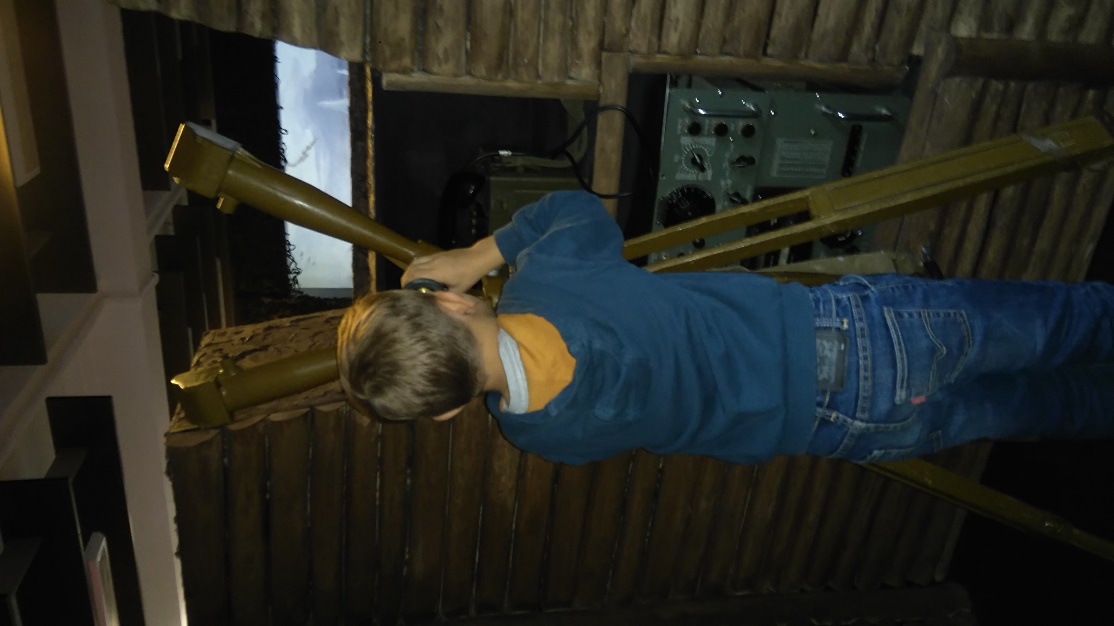 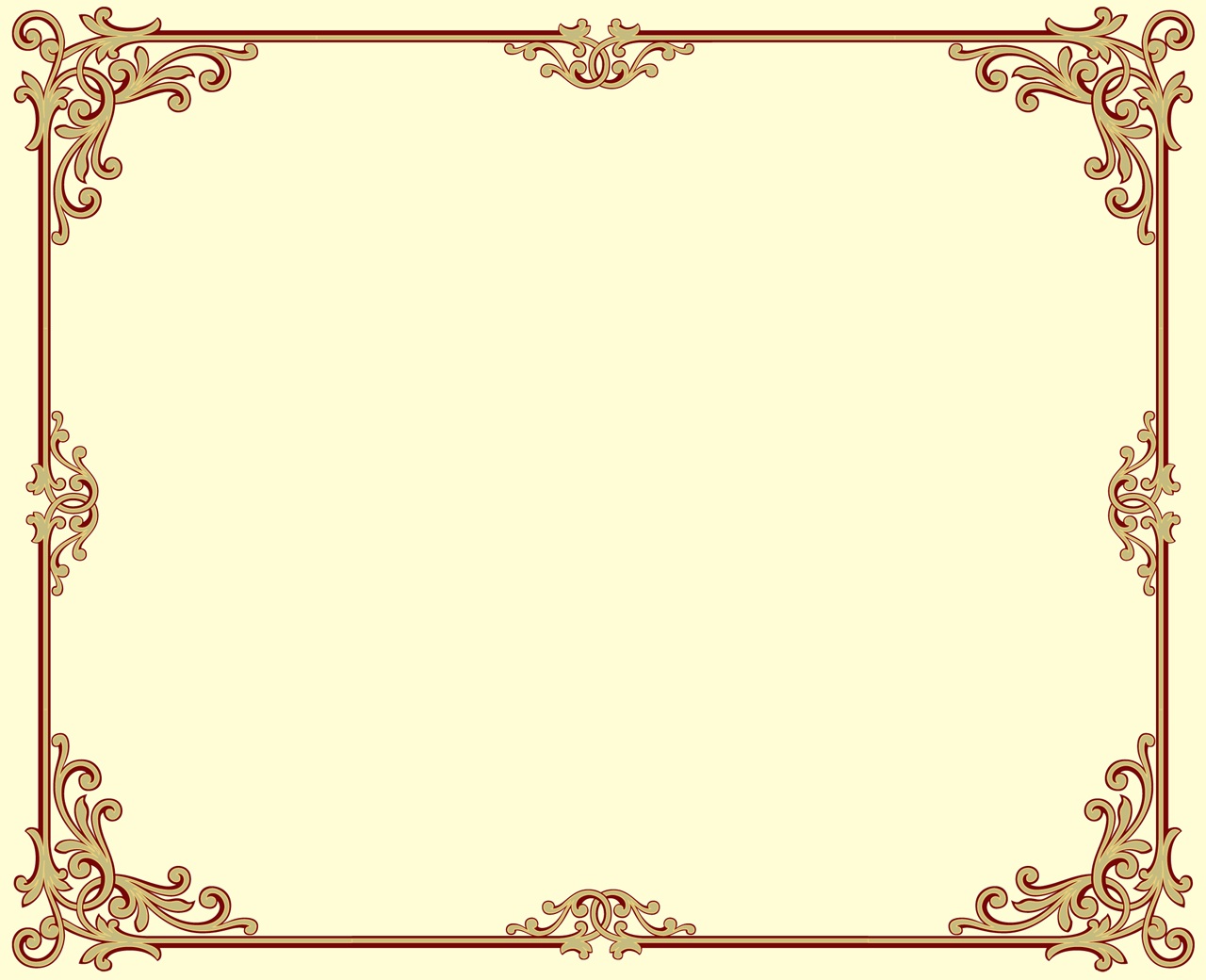 Осмотр музея под открытым небом с родителями
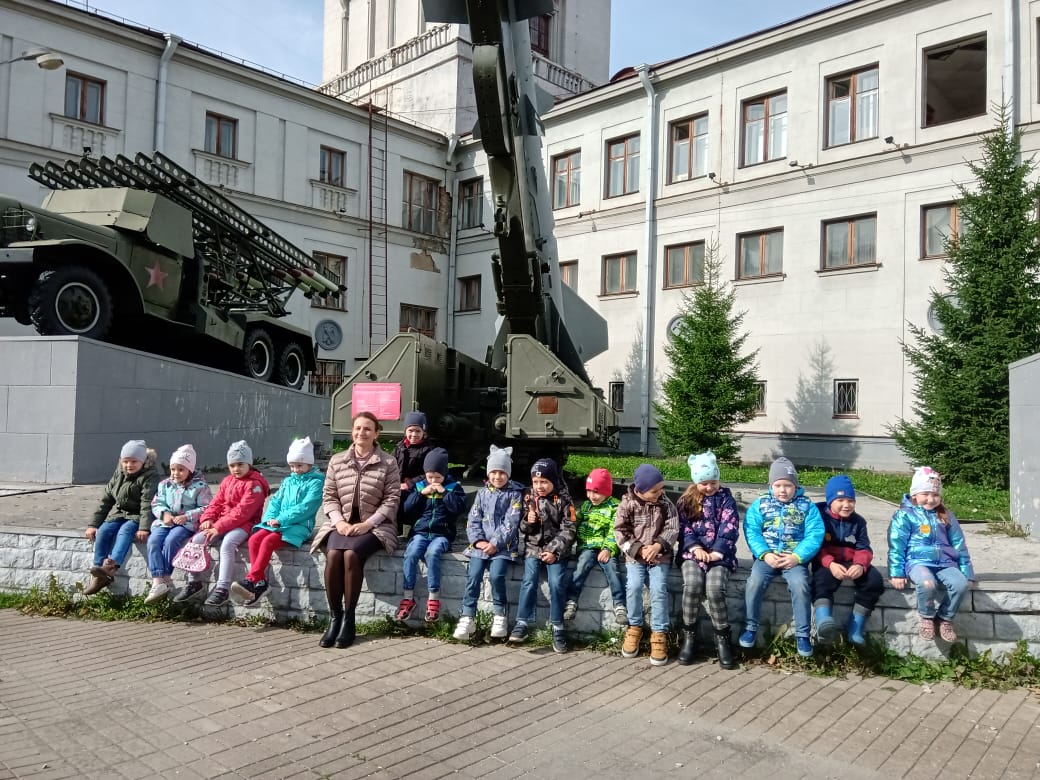 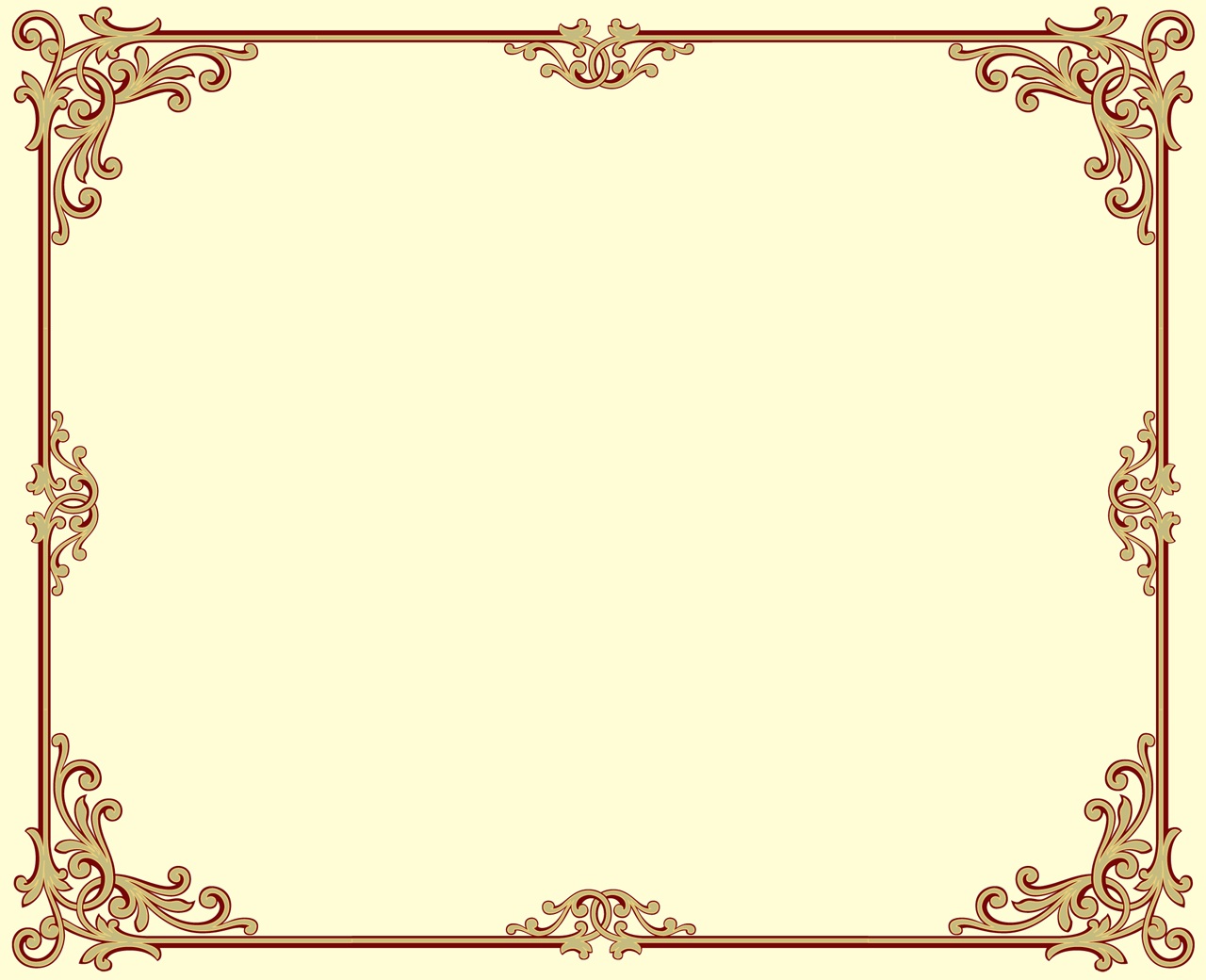 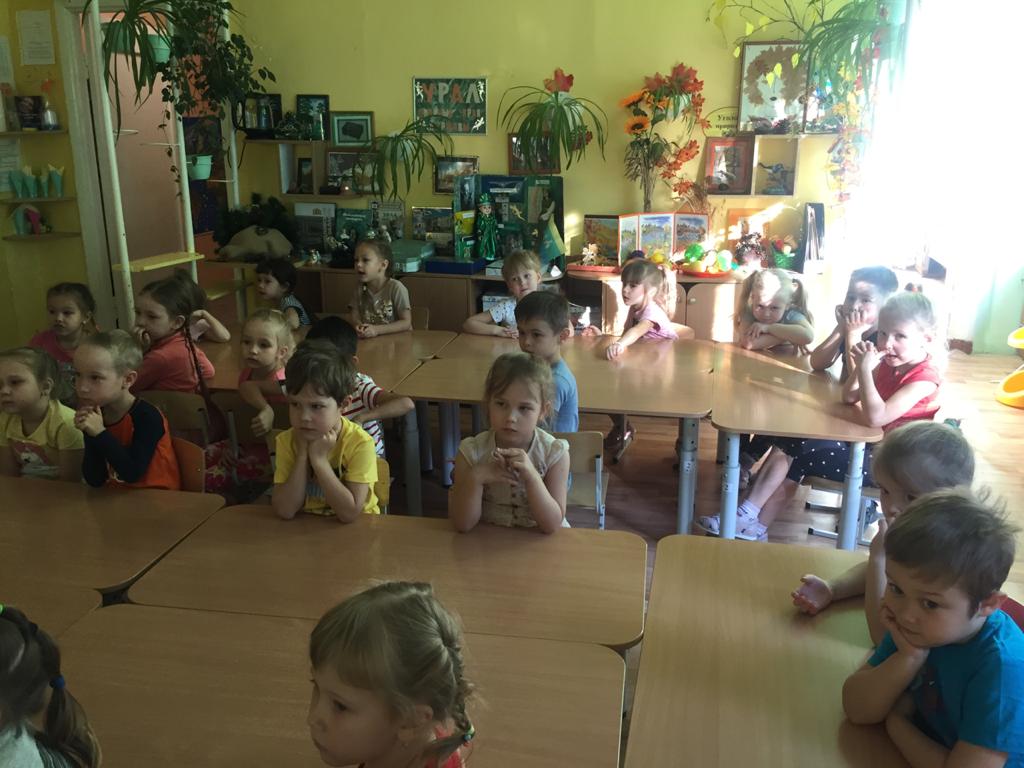 Провели презентацию для детей старших групп детского сада. Рассказали стихи об офицерах.
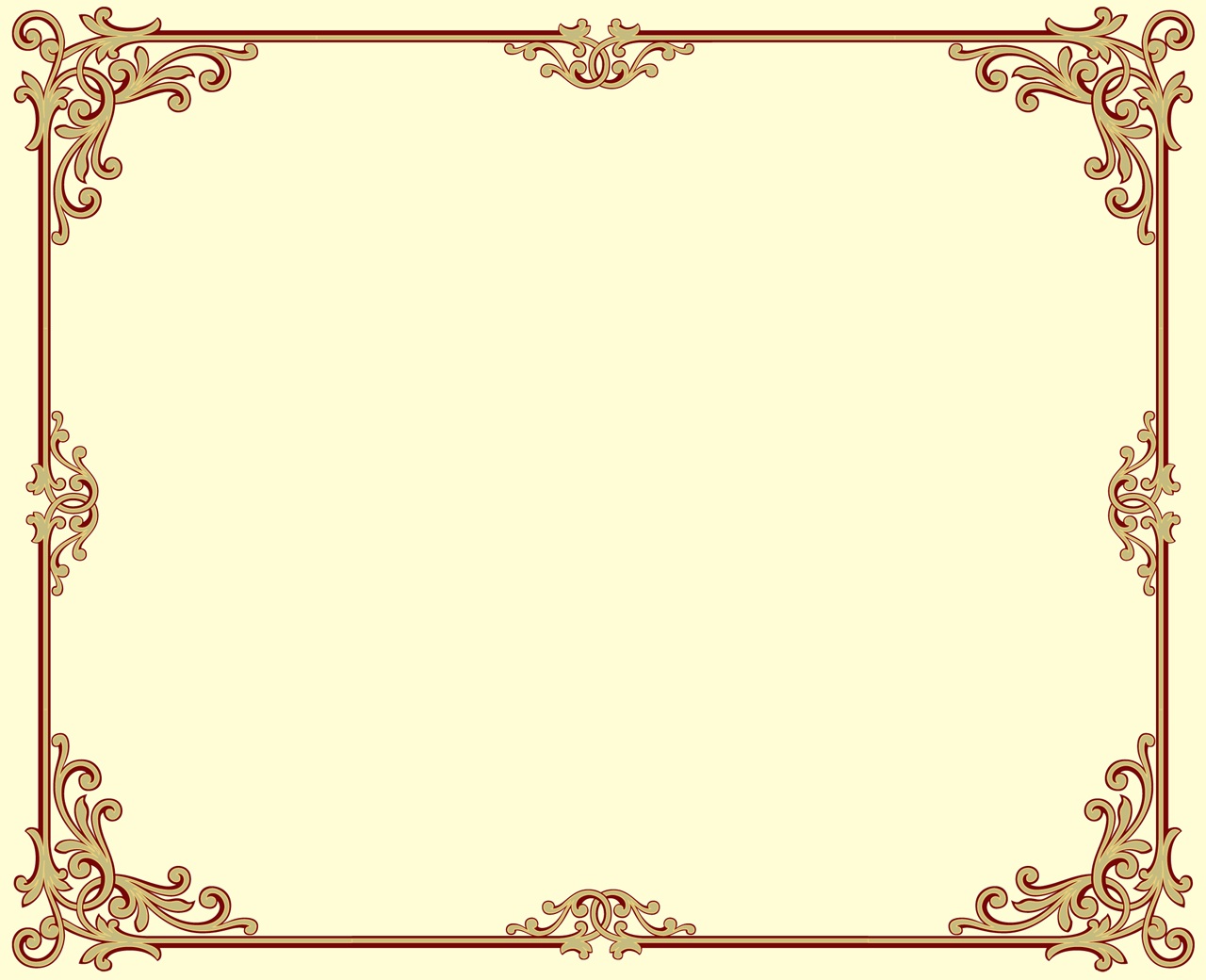 Организовали выставку поделок «Музей под открытым небом».
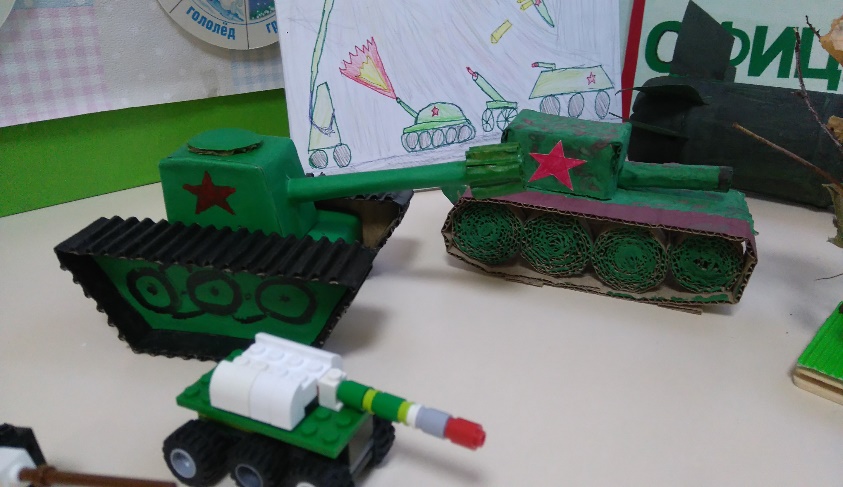 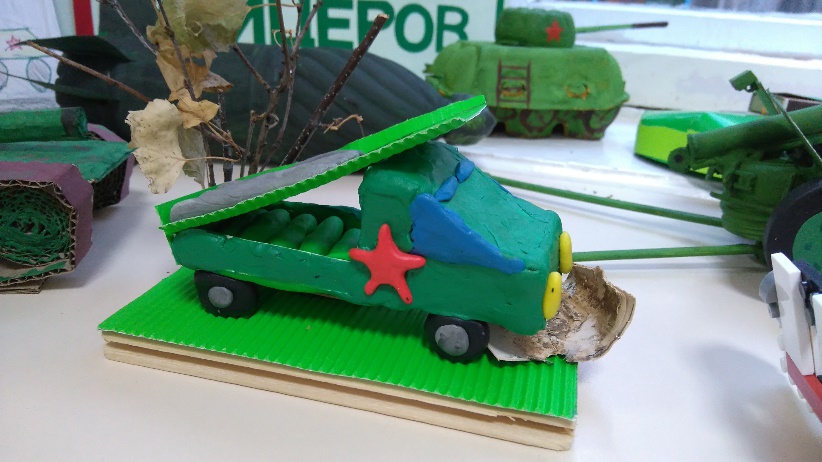 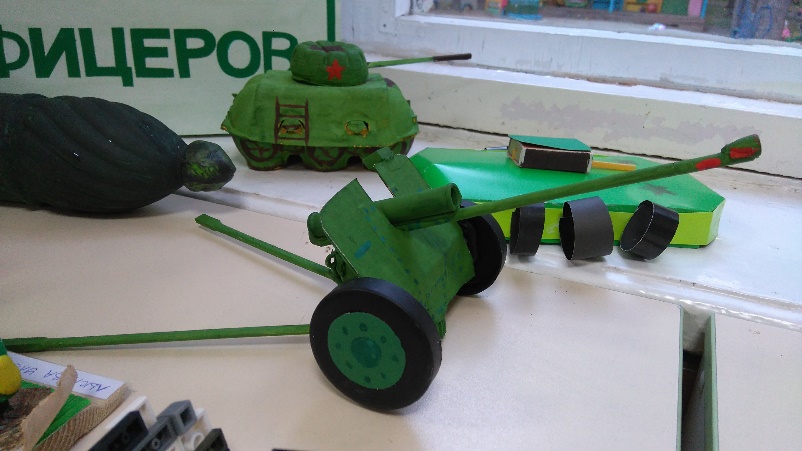 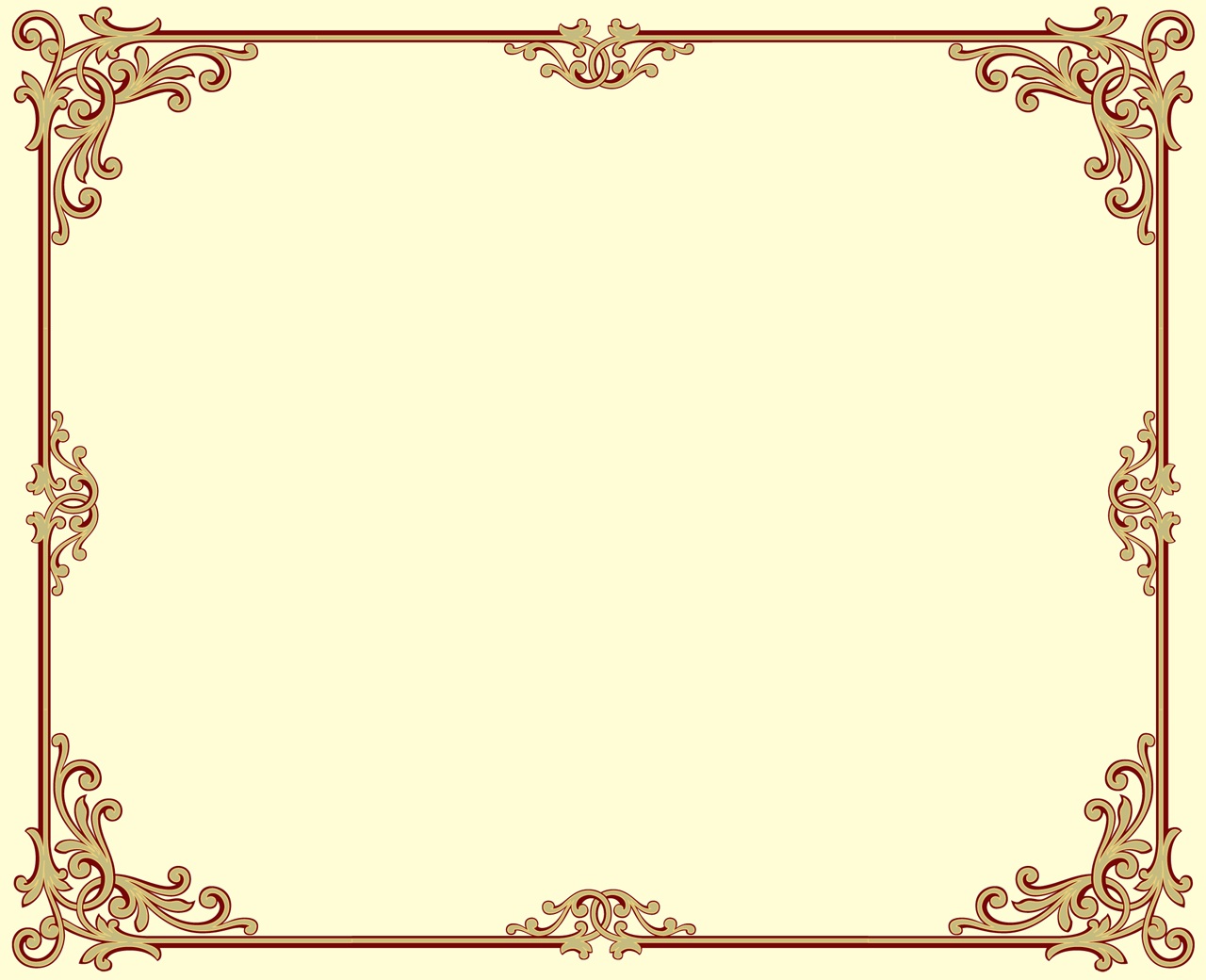 Творческая работа «Танк»
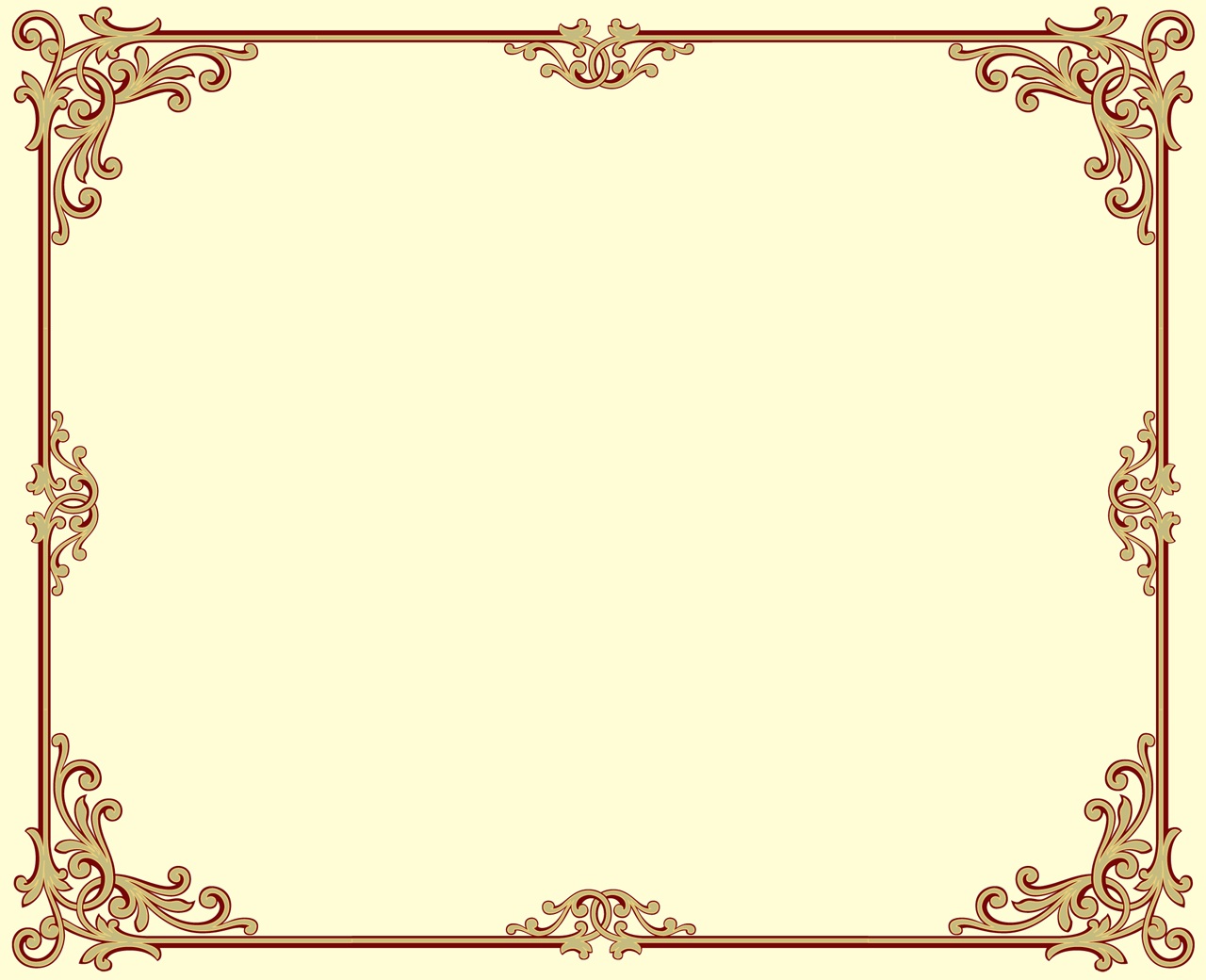 3 этапСоздание альбома  «Окружной Дом Офицеров»с отзывами, рисунками воспитанников, фотографиями и краткой историей.
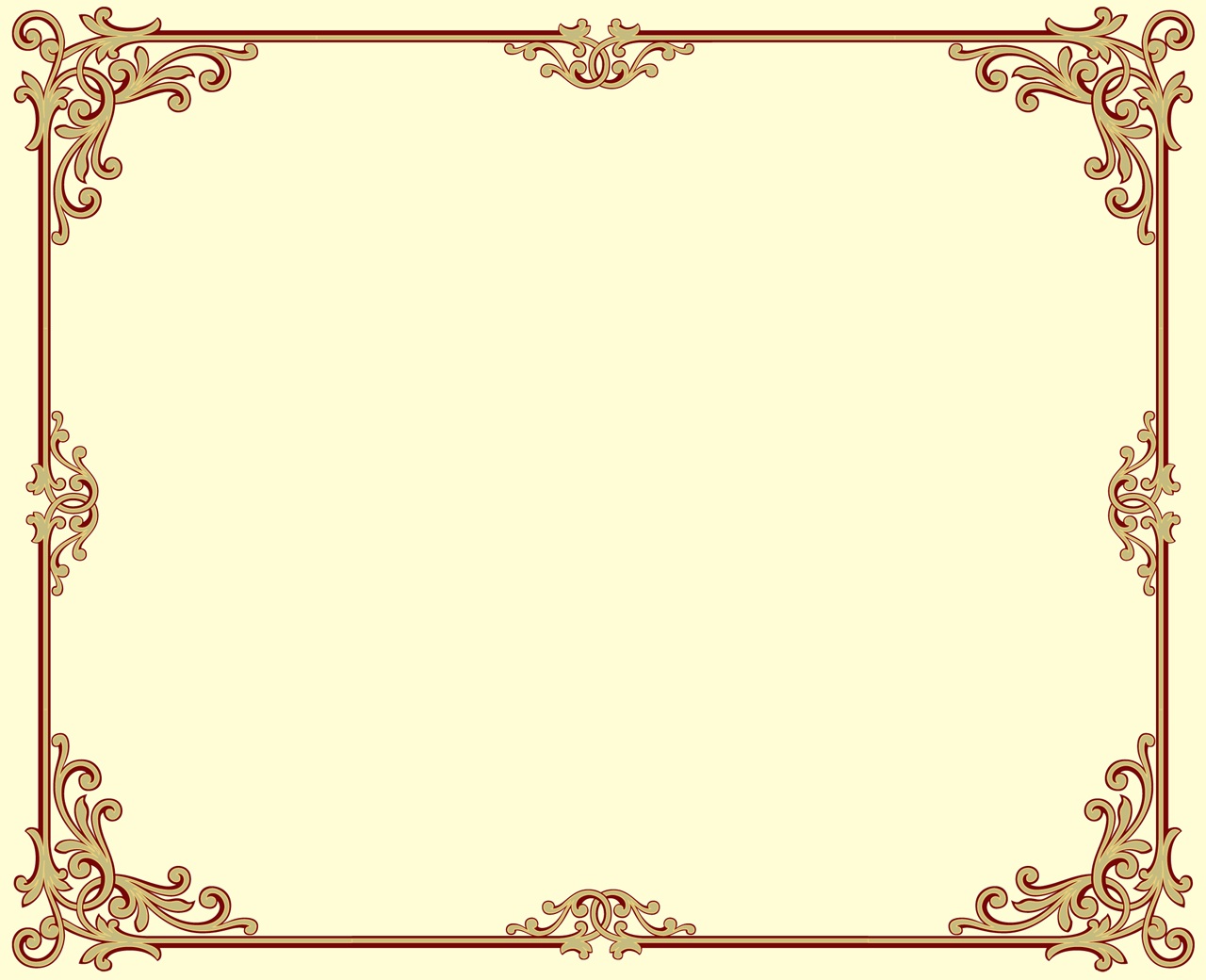 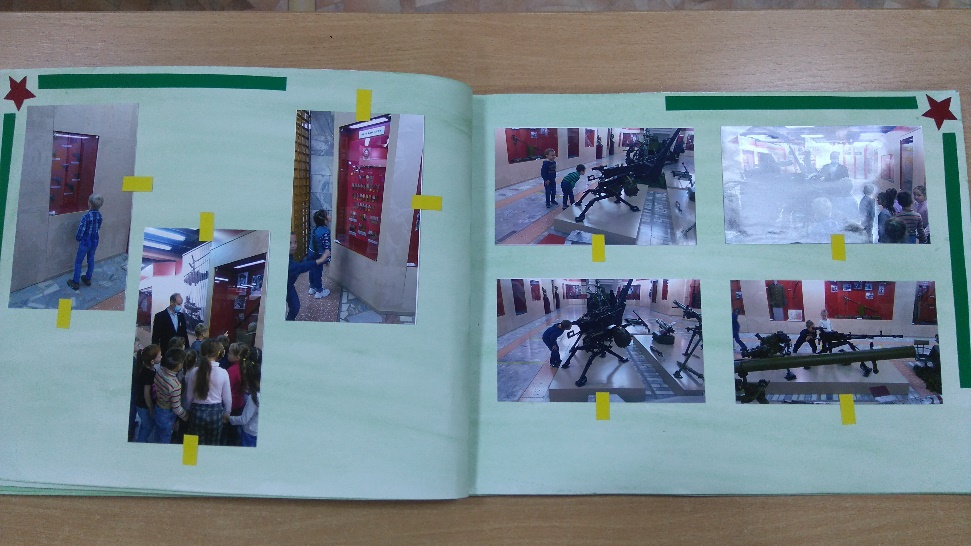 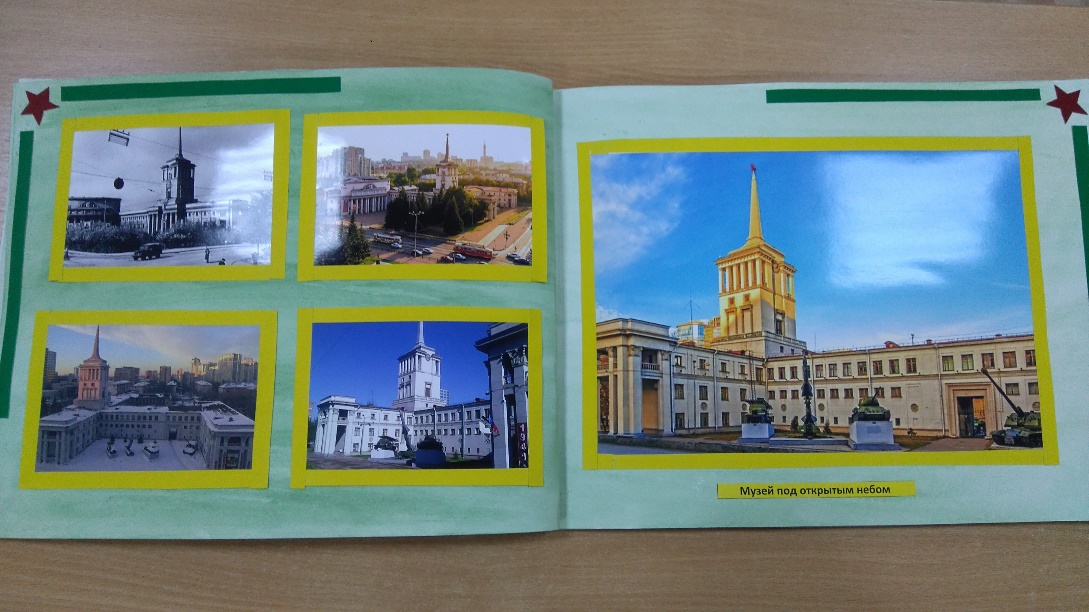 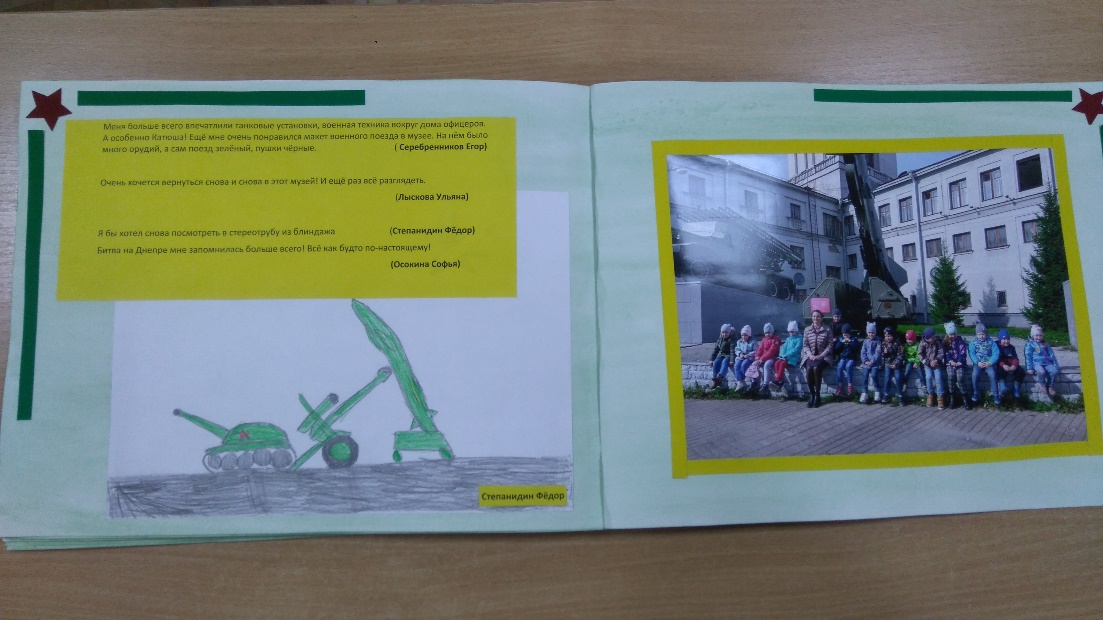 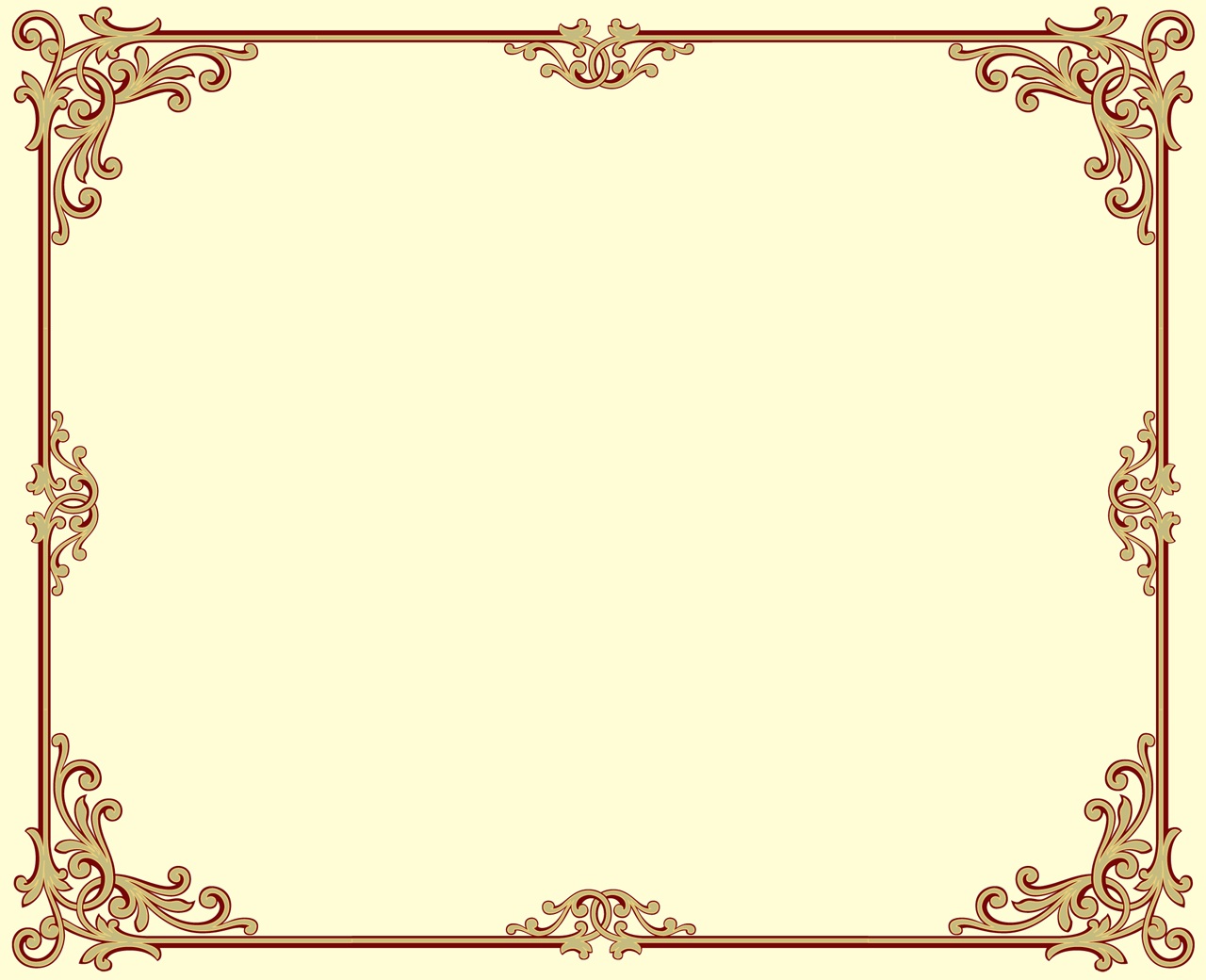 Альбом с краткой историей, фотографиями, отзывами, рисунками детей.
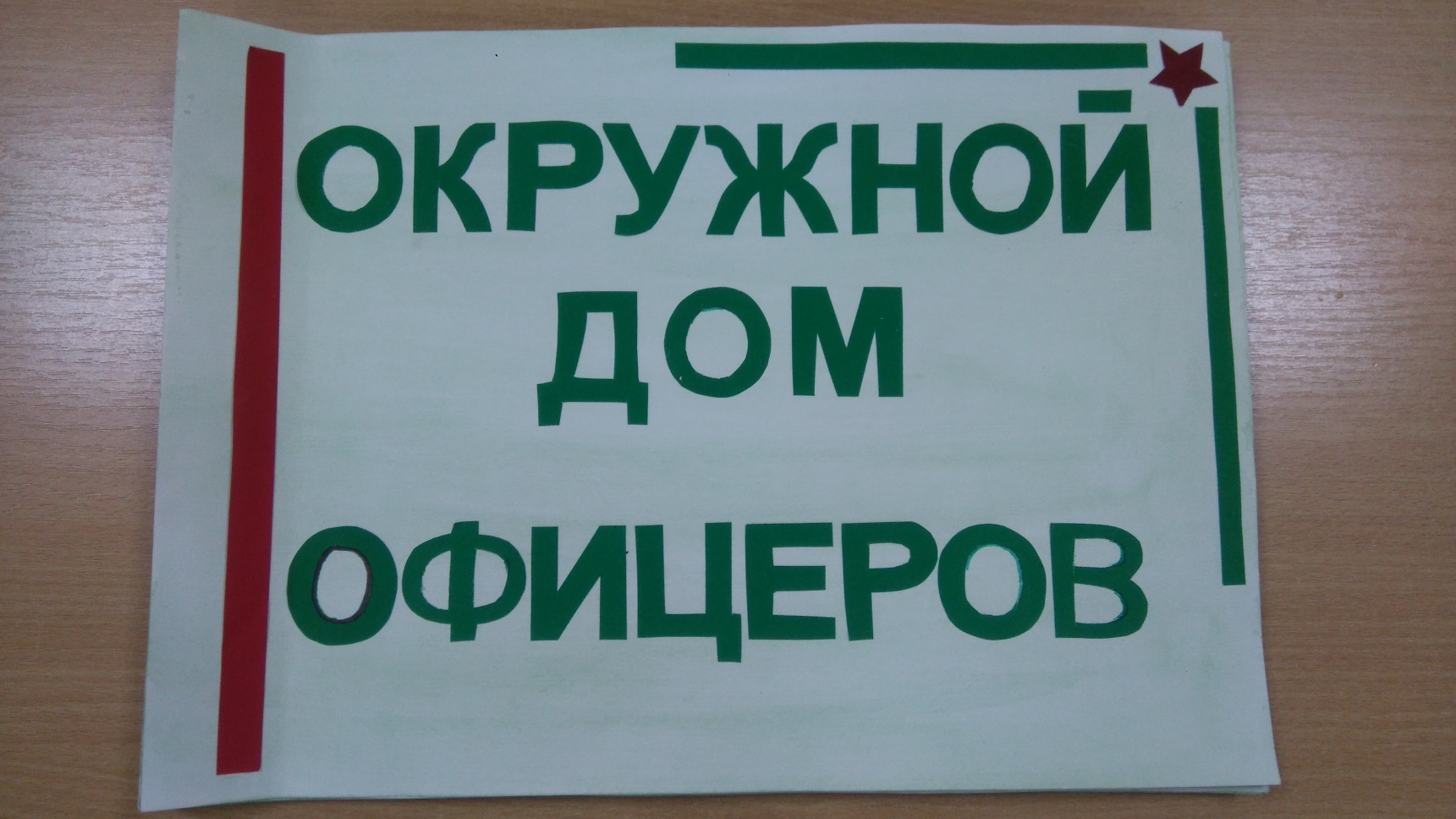 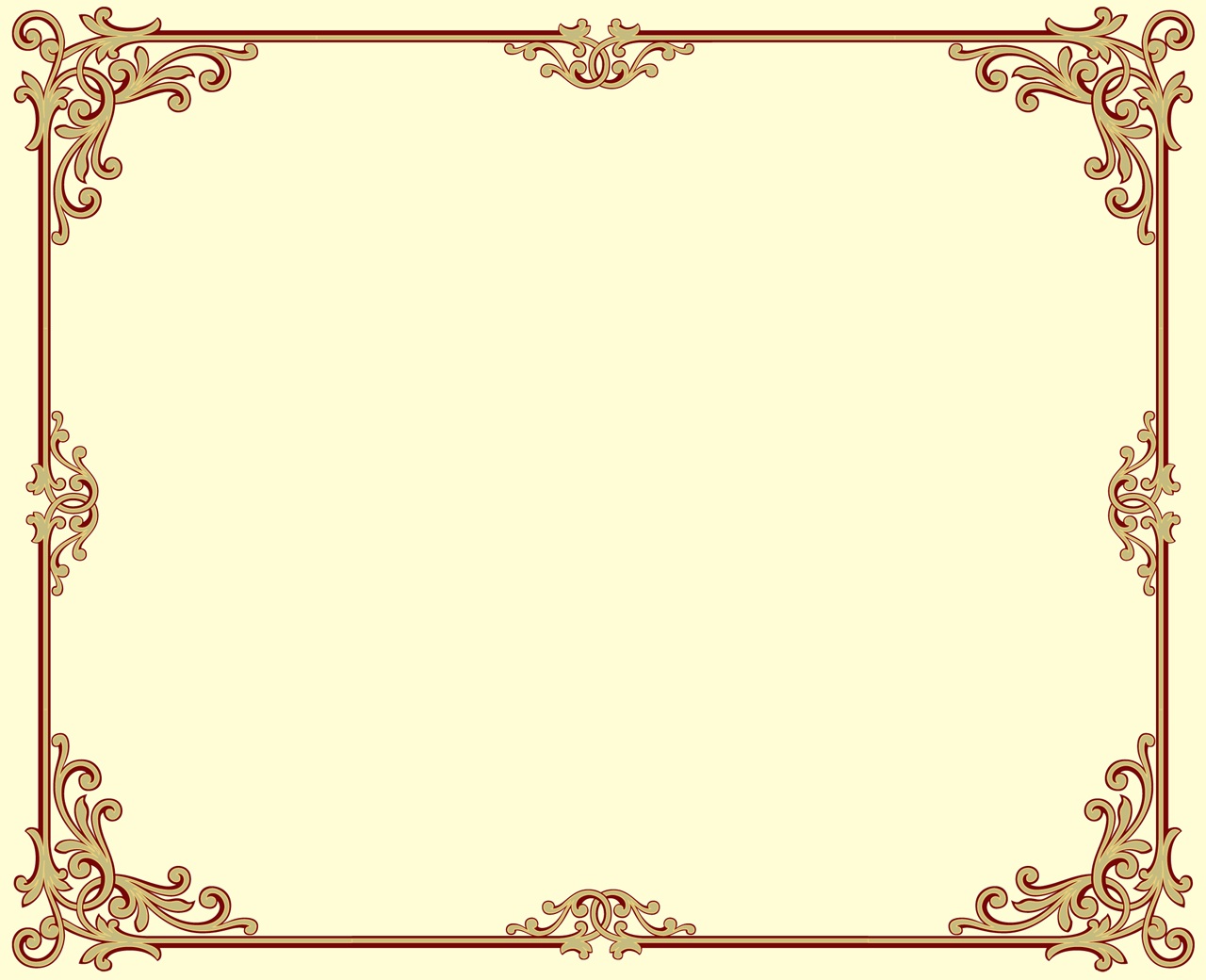 Вывод: На начальном  этапе дети заинтересовались именно выбором, который предоставлялся им. Пережив эмоции связанные с экскурсией, дети с удовольствием вовлекались в следующие ступеньки проекта. Параллельно с изучением ОДО, его историей, дети заинтересовались близлежащими памятниками культуры, их историей создания. А это как раз то, к чему мы стремимся привести детей – к желанию познавать и любить свой край, помнить его историю, стремиться сделать его ещё прекраснее в будущем!
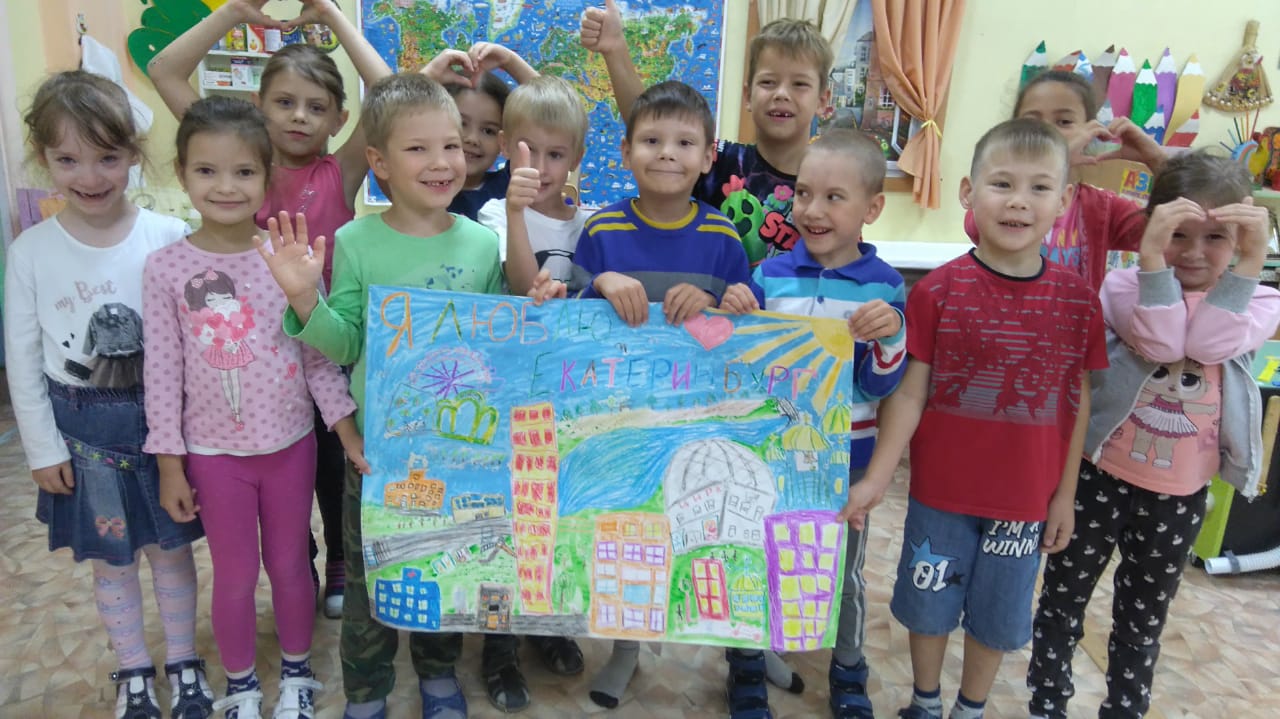